Presentación ejecutiva
Nombre de tu empresa
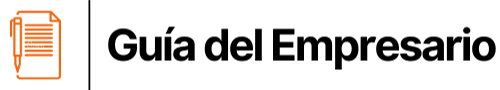 [Speaker Notes: Encuentra más plantillas en: www.guiadelempresario.com]
Linea del tiempo
Describe los procesos y como han evolucionado a lo largo del tiempo
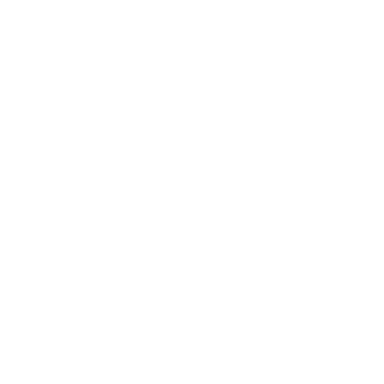 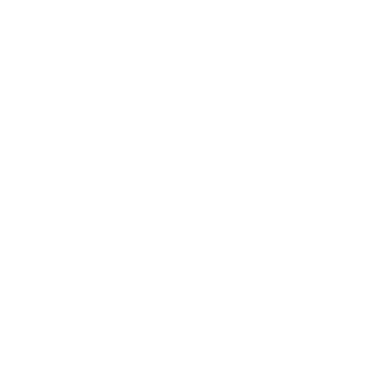 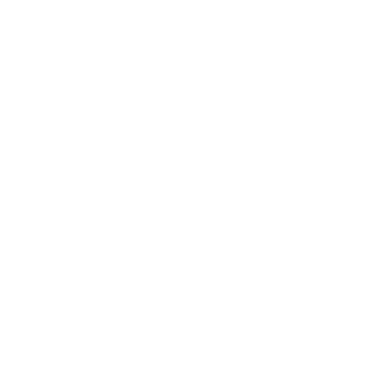 2023 Lorem ipsum dolor sit amet, consectetur
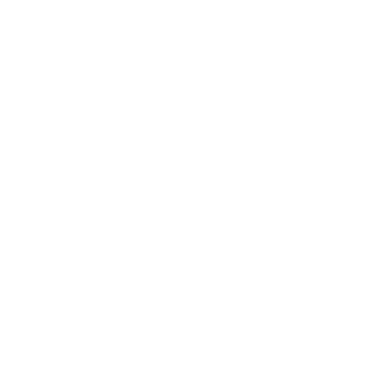 2017 Lorem ipsum dolor sit amet, consectetur
2013 Lorem ipsum dolor sit amet, consectetur
2007 Lorem ipsum dolor sit amet, consectetur
2001 Lorem ipsum dolor sit amet, consectetur
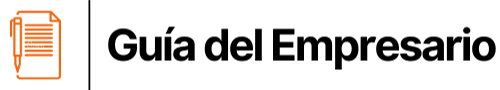 [Speaker Notes: Encuentra más plantillas en: www.guiadelempresario.com]
Nuestros servicios
Describe los productos y servicios que hace tu compañía
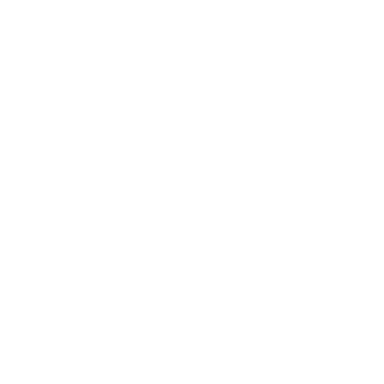 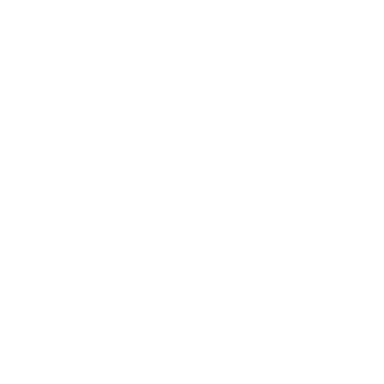 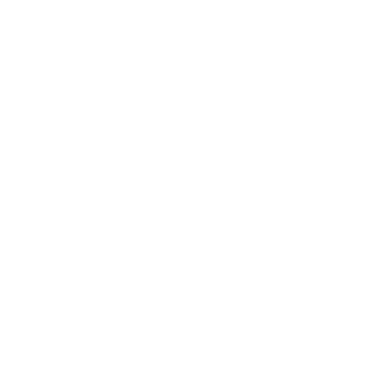 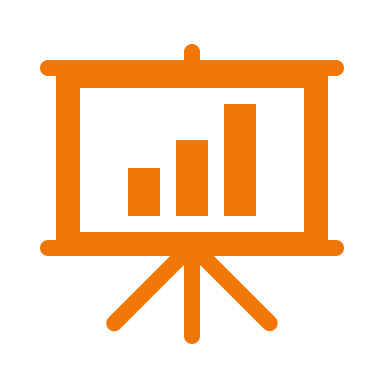 Publico meta
Estrategia
Marketing
Asesoría
Lorem ipsum dolor sit amet, consectetur adipiscing elit. Mauris eros ante, auctor vitae tortor a, rutrum consectetur justo. In vel vulputate mauris, non cursus velit. Sed volutpat mauris dui, ut gravida nulla efficitur sit amet. Suspendisse id justo id justo tincidunt accumsan quis eu risus
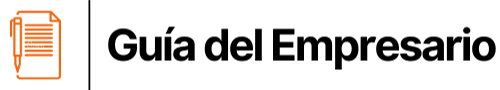 [Speaker Notes: Encuentra más plantillas en: www.guiadelempresario.com]
Nuestro equipo
Muestra a tu equipo responsible de las distintas áreas
Team 1
Team 2
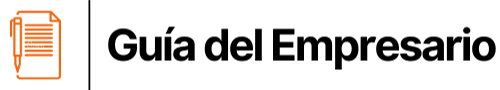 [Speaker Notes: Encuentra más plantillas en: www.guiadelempresario.com]
Nuestros socios
Destaca aquellos socios que son importantes y que le dan plusvalía a tu empresa
Khaled Ortega
Vicepresidente de IM Solutions
Olivia Rodriguez
CEO de IT Solutions México
Juan Pérez
CEO de Youtube Panamá
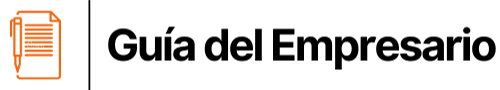 [Speaker Notes: Encuentra más plantillas en: www.guiadelempresario.com]
SOBRE NUESTROS SERVICIOS
Lorem ipsum dolor sit amet, consectetur adipiscing elit. Mauris eros ante, auctor vitae tortor a, rutrum consectetur justo. In vel vulputate mauris, non cursus velit. Sed volutpat mauris dui, ut gravida nulla efficitur sit amet. Suspendisse id justo id justo tincidunt accumsan quis eu risus.
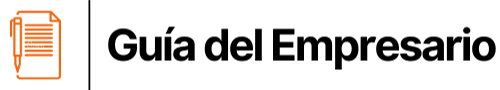 [Speaker Notes: Encuentra más plantillas en: www.guiadelempresario.com]
POTENCIAL DE LA MARCA
Describe como es que piensan crecer
Mercado mundial
Lorem ipsum dolor sit amet, consectetur.
MM
Mercado nacional
MN
Lorem ipsum dolor sit amet, consectetur.
Mercado local
ML
Lorem ipsum dolor sit amet, consectetur.
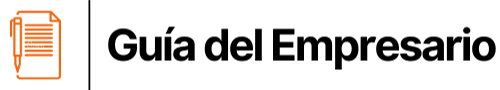 [Speaker Notes: Encuentra más plantillas en: www.guiadelempresario.com]
PROCESO DE CREMIENTO
Describe como planean crecer
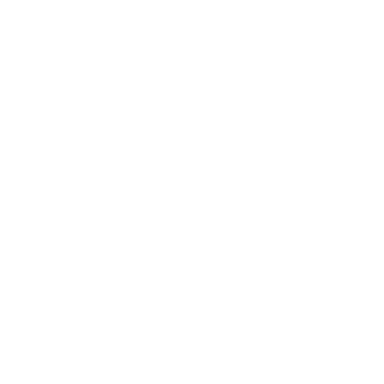 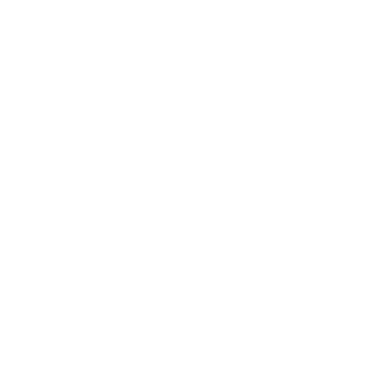 Paso 4
Paso 5
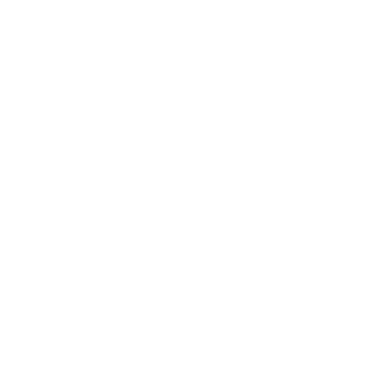 Paso 1
Paso 3
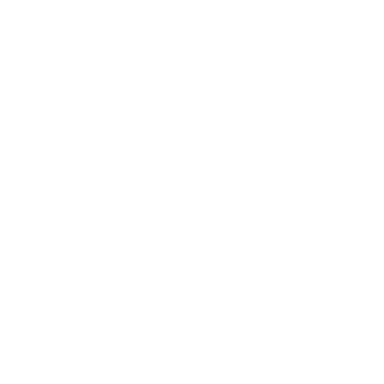 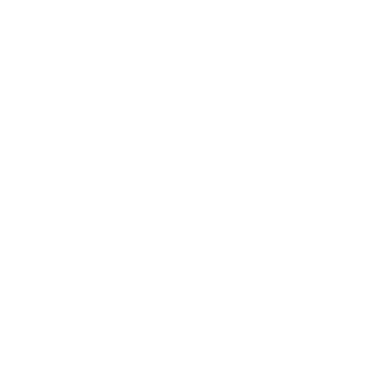 Paso 2
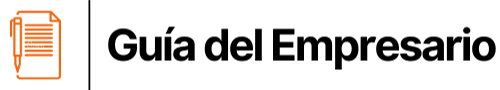 [Speaker Notes: Encuentra más plantillas en: www.guiadelempresario.com]
Estrategia de la marca
Describe con puntos clave como planeas hacer crecer a la marca.
Lorem ipsum dolor sit amet, consectetur.
Lorem ipsum dolor sit amet, consectetur.
Lorem ipsum dolor sit amet, consectetur.
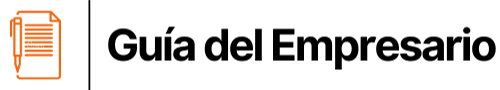 [Speaker Notes: Encuentra más plantillas en: www.guiadelempresario.com]
Gracias por su atención
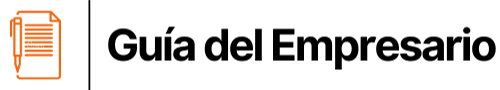 [Speaker Notes: Encuentra más plantillas en: www.guiadelempresario.com]